Corrective Drills 
For Running Mechanics
Why is technique important ?
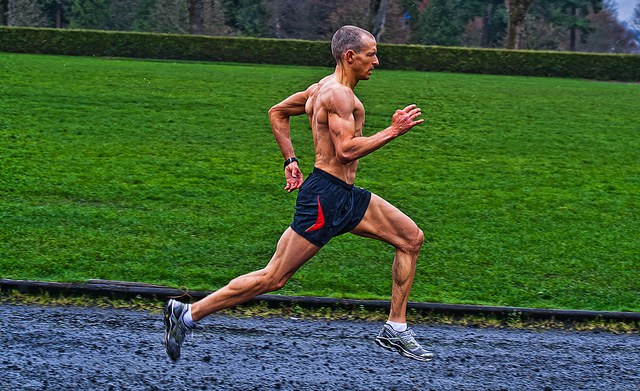 Increased economy of running
Decreased risk of injury 
Much improved performance
Delay the onset of fatigue
What to look at
When looking at running biomechanics, there are many things you can look at:
How the body segments are moving in relation to each other and the ground
Joint angles of the ankle, knee and hips + upper body in each phase of the gait cycle
Stride measurements such as length and cadence
Postural integrity
[Speaker Notes: Instead of ONE perfect running technique, there is an acceptable RANGE of running variations. Examples are a running cadence between 160 and 185, rather than ONLY 180; or variations in foot strike patterns since new research shows that heel striking isn’t actually less efficient than midfoot/forefoot strike after all! Only when someone is exhibiting biomechanics that is on the extreme ends of the spectrum, and is obviously inefficient, risking injury or if they are already suffering from injury, then such circumstance calls for an immediate running technique change]
Common Faults
Practical
Stretch calf complex (inadequate dorsi flexion) , Mobilise pelvis for power blockages and stride cycle ROM inefficiencies
Foot Strike
Only interaction with ground to transfer force
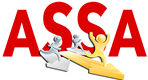 Foot Recovery
Only interaction with ground to transfer force
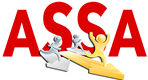 Foot Recovery – 
Strengthen Hip Flexors  and ensure sufficiency in ROM
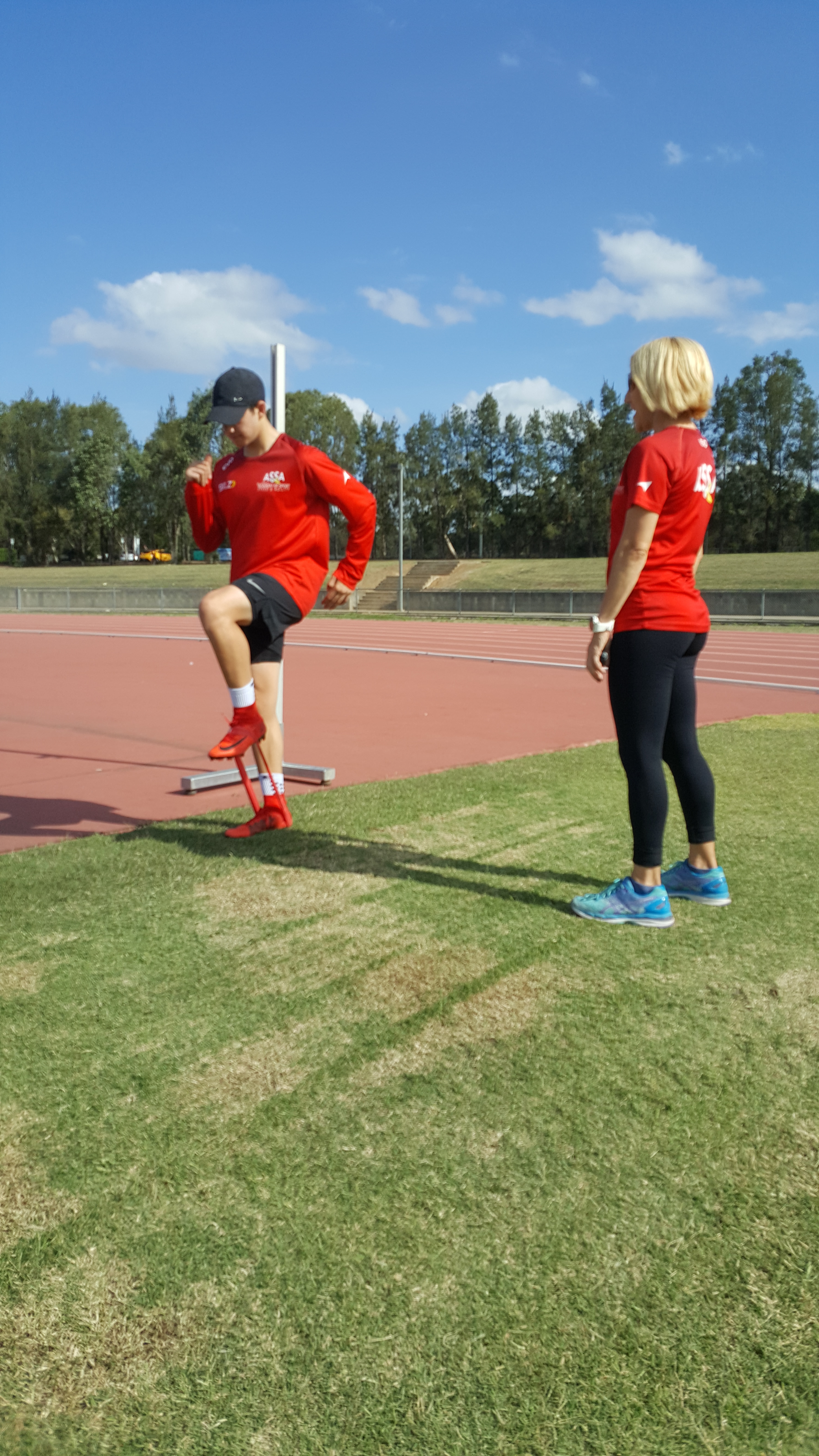 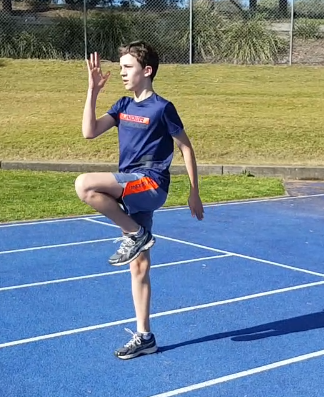 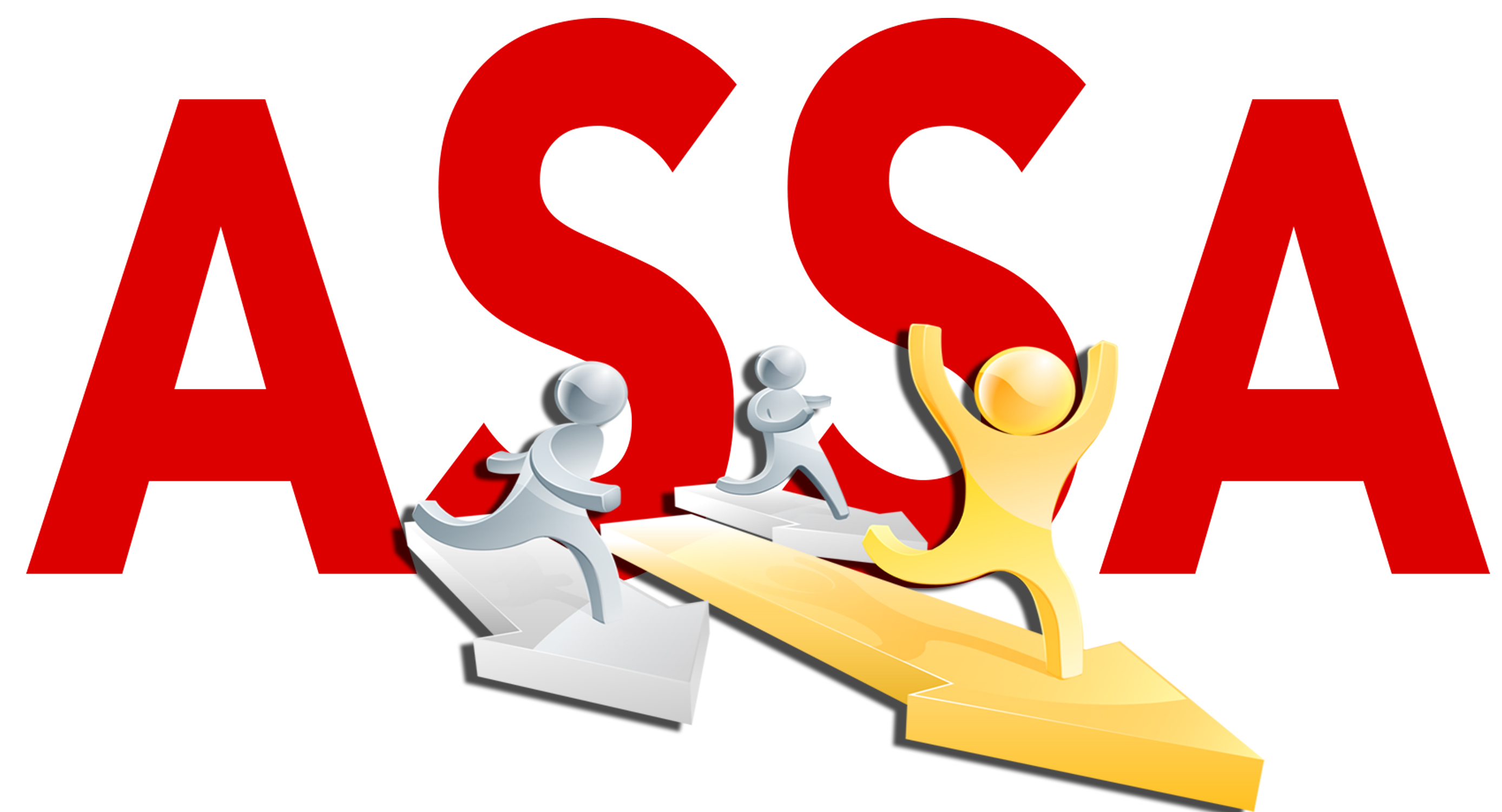 Stride Cycle
Only interaction with ground to transfer force
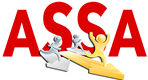 Swing Thigh Velocity
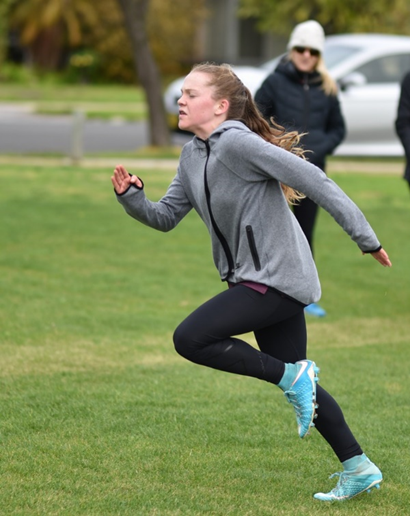 Control of lower limb in technical drills is a critical factor
The Running Gait Cycle
Running requires: 
Balance
Muscle strength
Sufficiency in joint ROM 
Muscle and tendon elasticity
Stiffness 
Postural Integrity
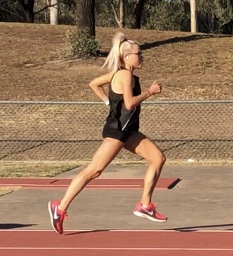 [Speaker Notes: Balance]
Observing Foot strike and postural integrity in common drills
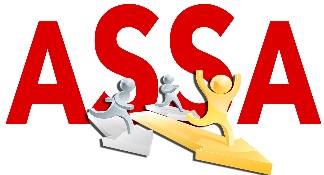 Common Technical 
Faults in youth and endurance runners
One Hip Drops in Stance
CAUSE: Weak Hips & Core Musculature
EXERCISES: 
Mini Band Lateral walks, Diagonal Steps, Elvis Knees Side Planks with Leg Abduction, Single Leg Box Squats, Ankle drop to knee drive (hip hike). 
INJURY ASSOCIATIONS: patellofemoral pain, ITB syndrome, shin pain, stress fractures, plantar fasciitis and Achilles tendinopathy
[Speaker Notes: During stance the waistband of a runners shorts should stay parallel to the ground. If it tilts laterally the issue is weak hips]
Knee Collapse
CAUSE: Weak hip abductors and external rotators.

EXERCISES: mini band exercises (hip abductors, gluteals and TFL). Single leg step ups, Single leg box squats, Lateral step downs and Lunges. 

INJURY ASSOCIATIONS: Runners Knee (patellofemoral pain syndrome), patella tendonitis.
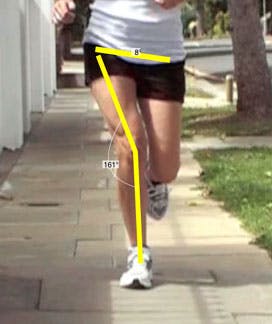 [Speaker Notes: Patellofemoral pain syndrome is more common among women.]
Secondary cause
Overstriding
CAUSE: Tight hips, weak core, poor technique

EXERCISES:  Technical training to keep heel tucked behind swing thigh knee and strike the ground under the hip. Stretch hips (glutes, hamstrings and quads), strengthen complete hip & core musculature. 

INJURY ASSOCIATIONS: Achilles bursitis, shin splints, runners knee.
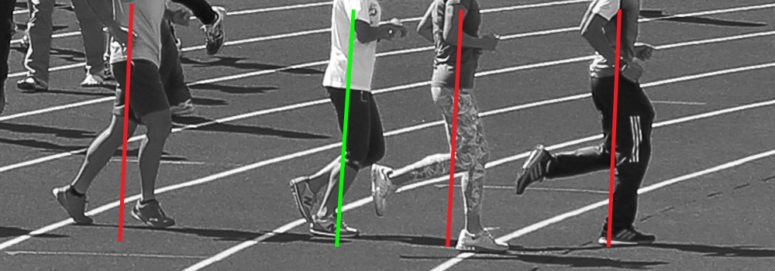 Arm Swing Faults
Arms stay in front of the body, cross the mid-line of the torso and cause unwanted torso rotation….
CAUSES: tight pectoral muscles and lats. Poor postural integrity and back extensor strength
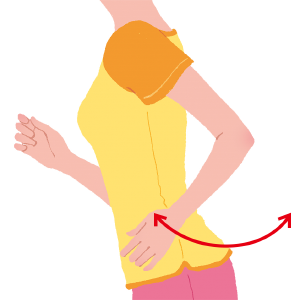 [Speaker Notes: This stops your ability to have upright posture and a ‘tall spine’ when running, shortens your stride and decreases your stability.]
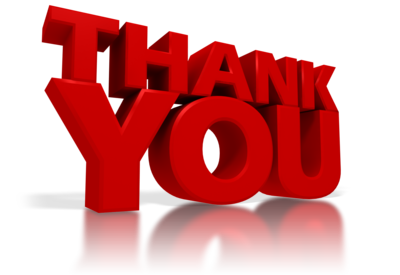 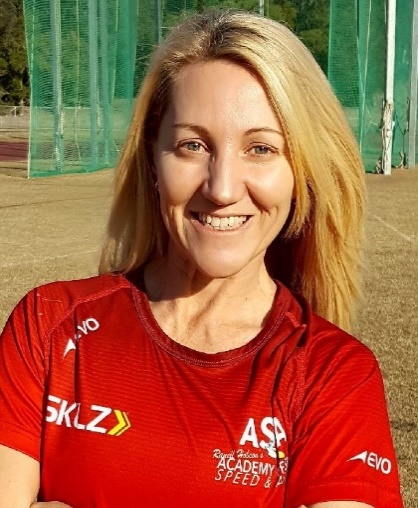 Ranell Hobson
www.academyofsportspeed.com